Unit 6
Is it your skirt
WWW.PPT818.COM
Let’s learn
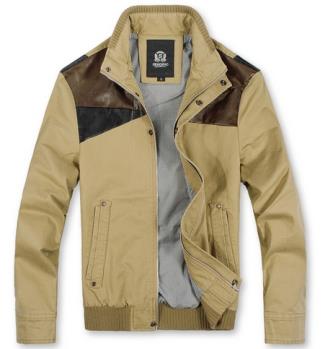 coat
外套
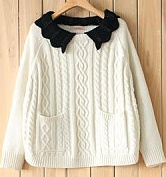 sweater
毛衣
Look and say
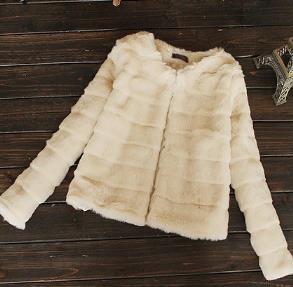 This is a  __________.
coat
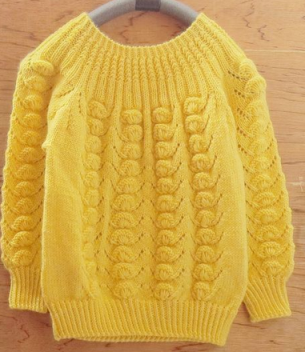 This is a  __________.
sweater
Let’s learn
A: Is this your coat?
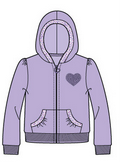 B: Yes, it is.
A: Is that your sweater?
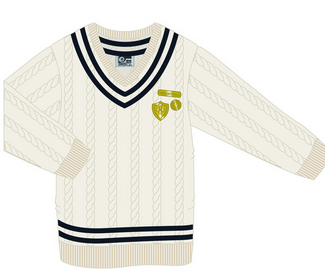 B: No, it isn’t. This is my sweater.
Let’s do
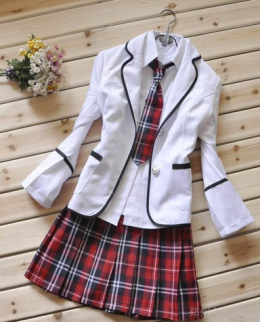 A: ___________________?
B: Yes, it is.
Is this your uniform
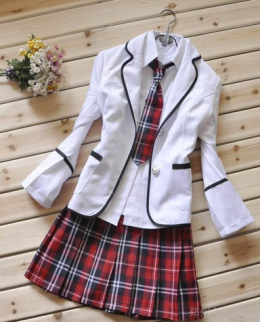 A: ___________________?
B: No, it isn’t. __________.
Is that your uniform
This is my uniform
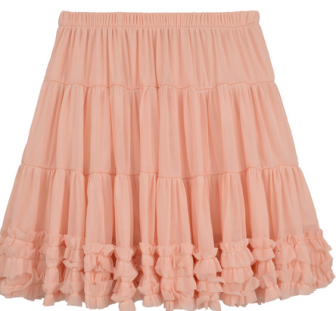 A: ___________________?
B: Yes, it is.
Is this your skirt
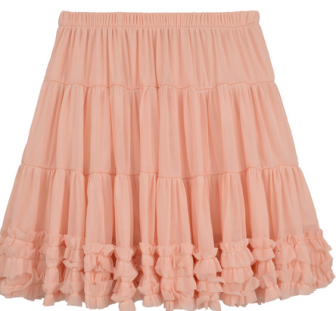 A: ___________________?
B: No, it isn’t. __________.
Is that your skirt
This is my skirt
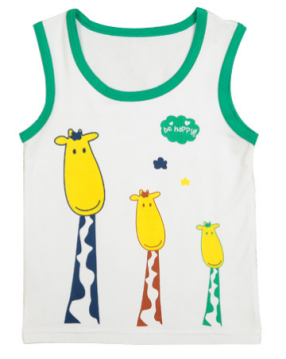 A: ___________________?
B: Yes, it is.
Is this your vest
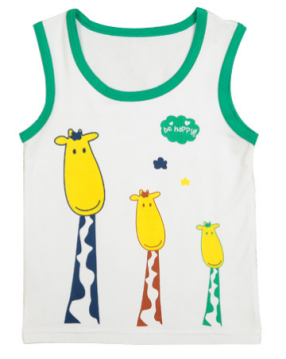 A: ___________________?
B: No, it isn’t. __________.
Is that your vest
This is my vest
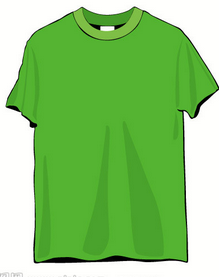 A: ___________________?
B: Yes, it is.
Is this your T-shirt
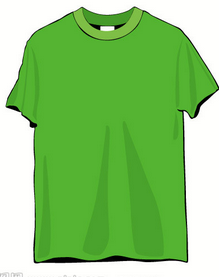 A: ___________________?
B: No, it isn’t. __________.
Is that your T-shirt
This is my T-shirt
同桌间互相做对话练习
Homework:

1.熟读本课对话;
2.抄写本课重点单词3遍。